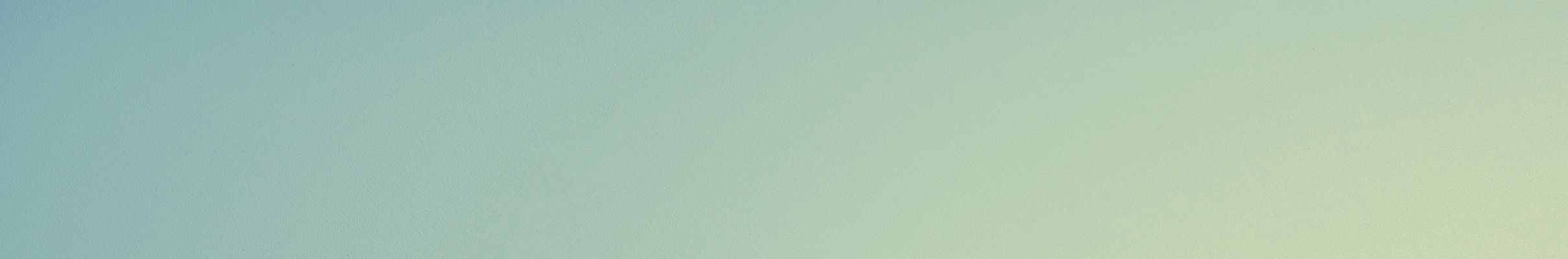 Engineering Pugh Matrix Template
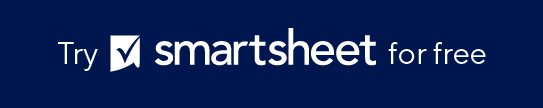 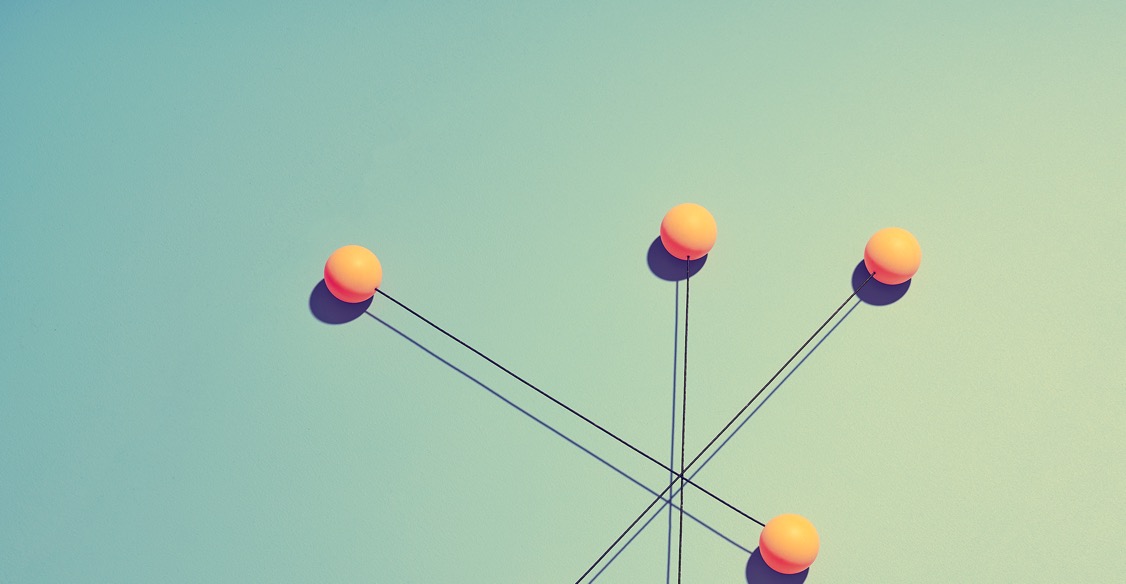 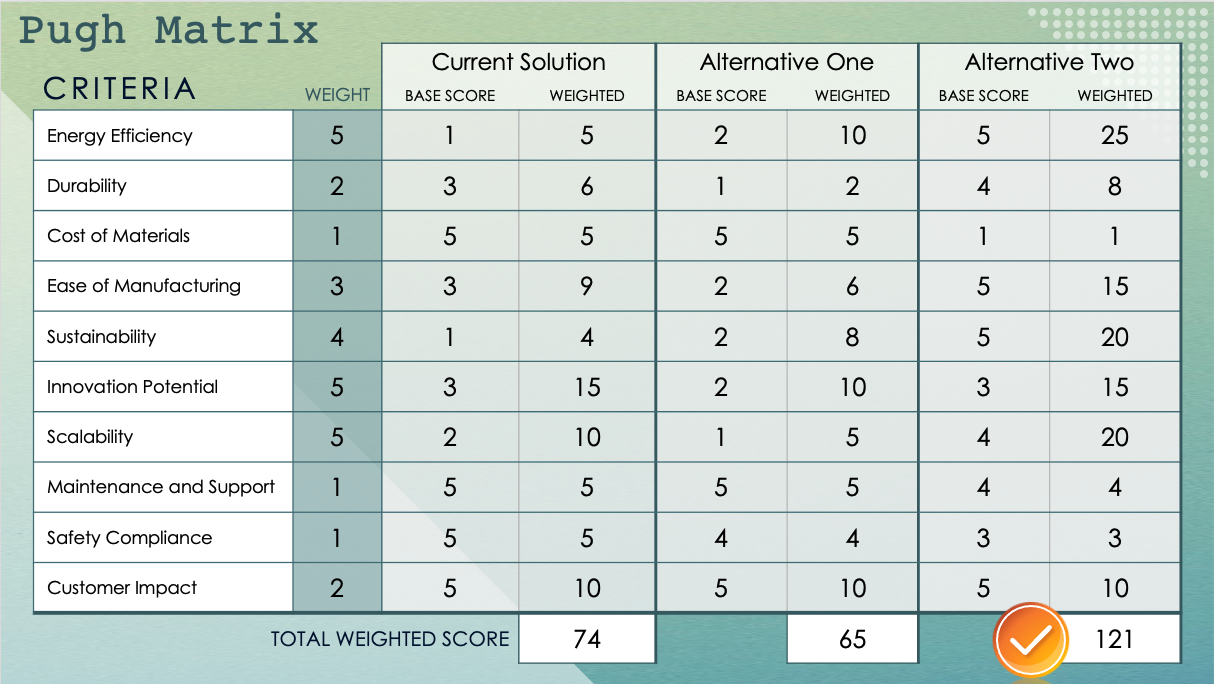 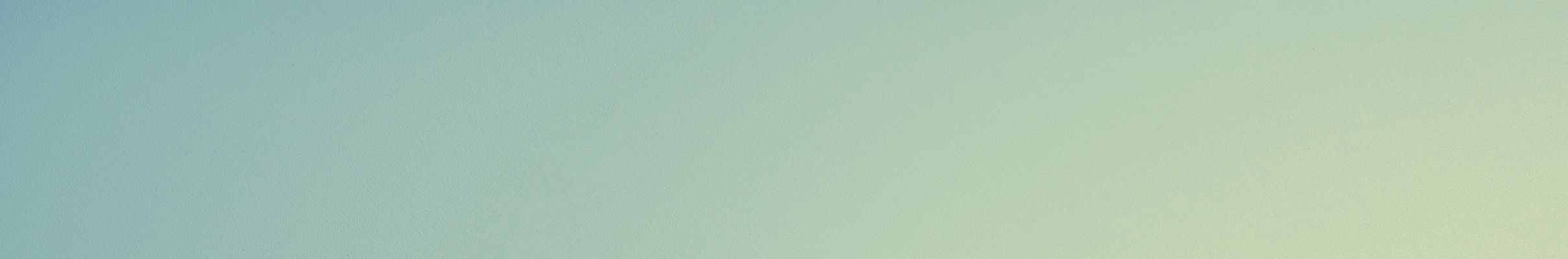 Pugh Matrix
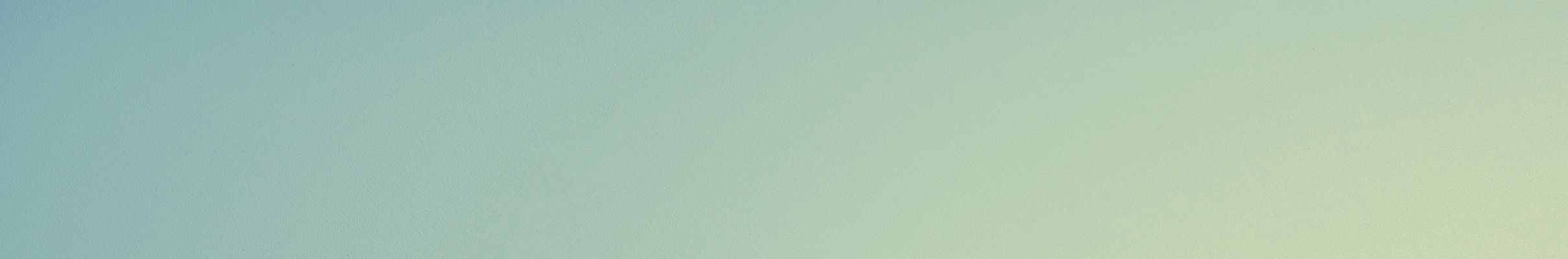 Pugh Matrix
Conclusion
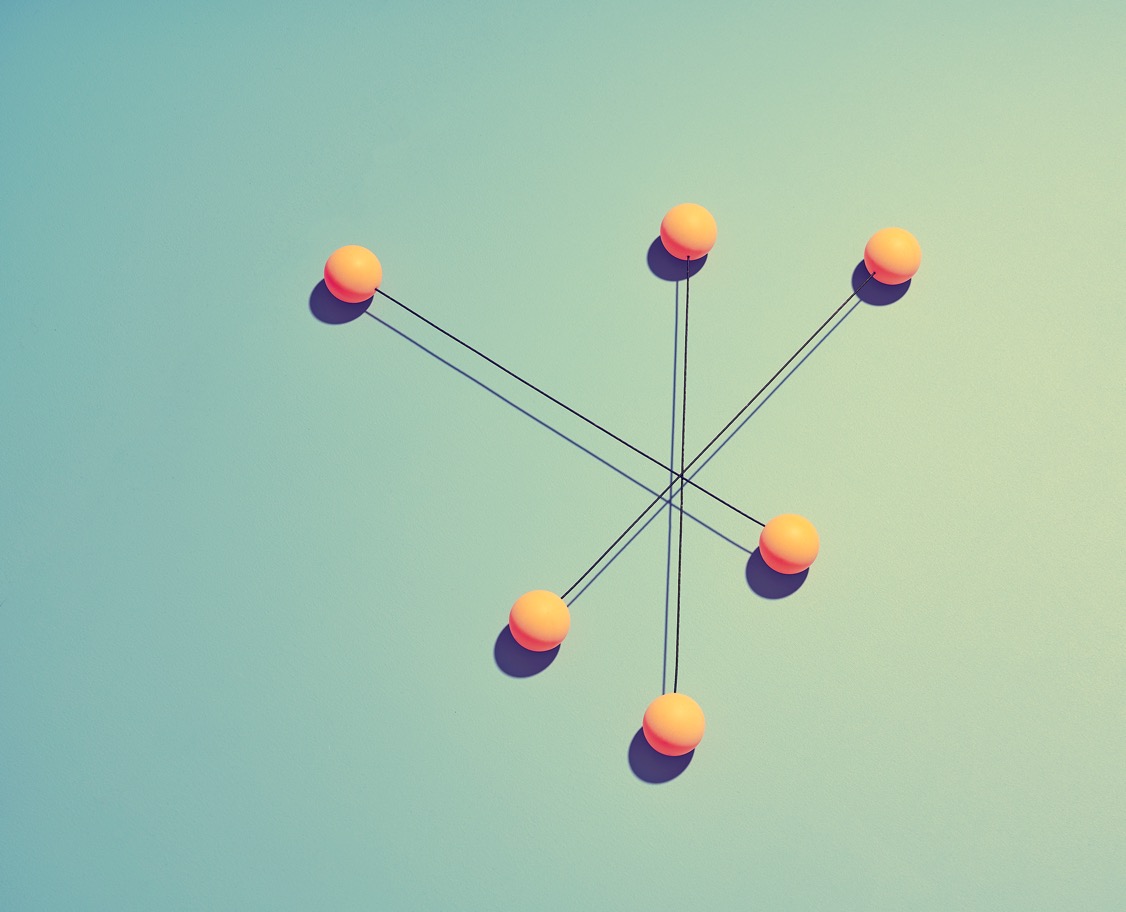 Conclusion text